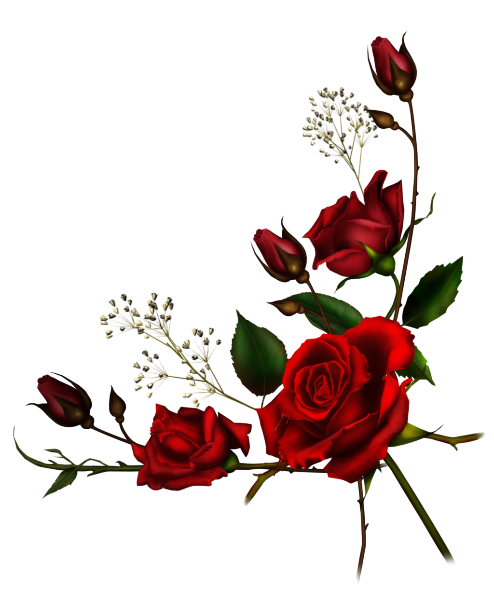 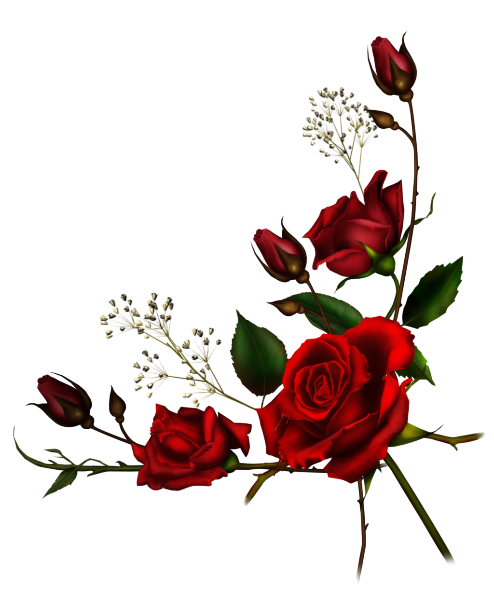 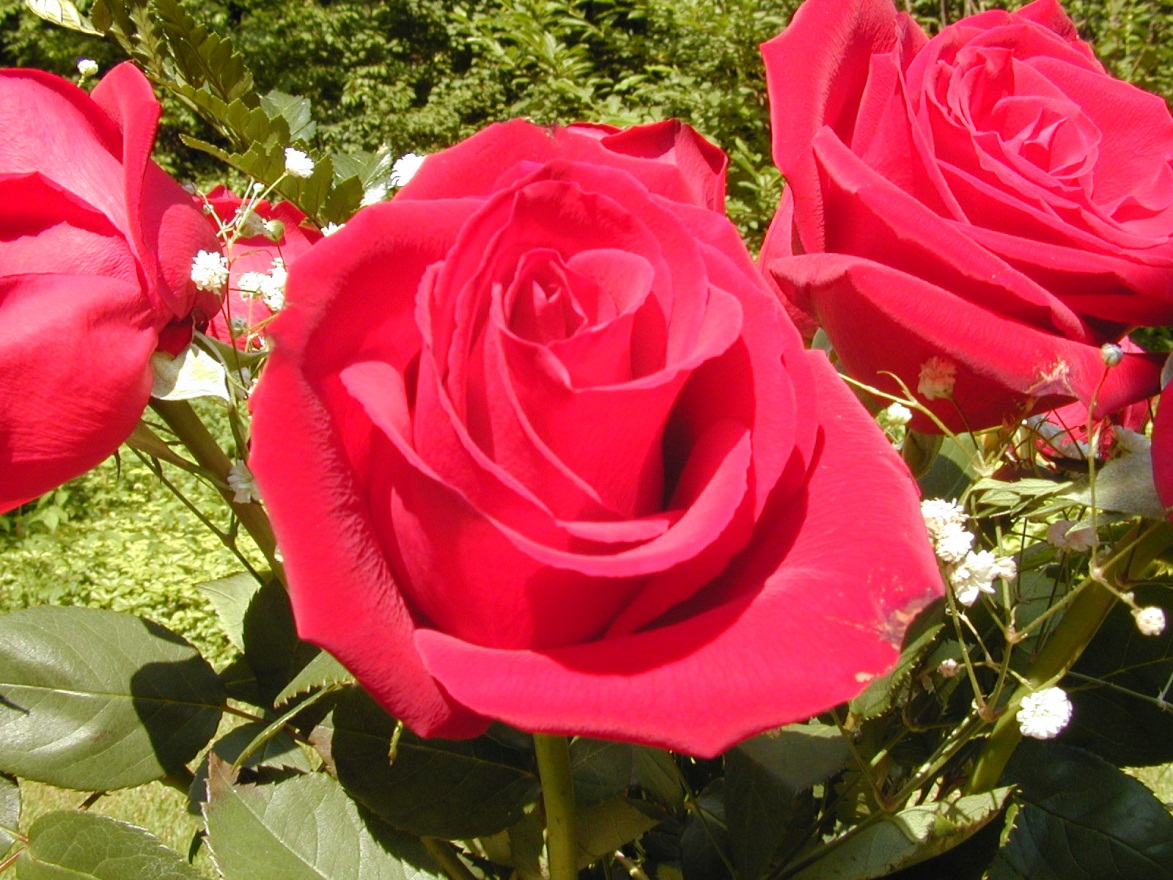 সবাইকে শুভেচ্ছা
শুভেচ্ছা
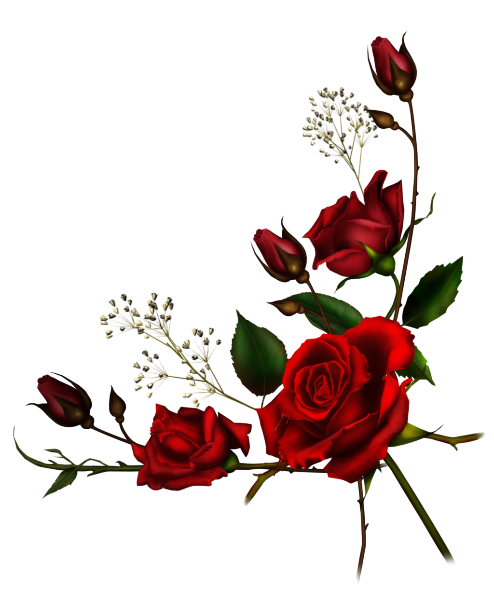 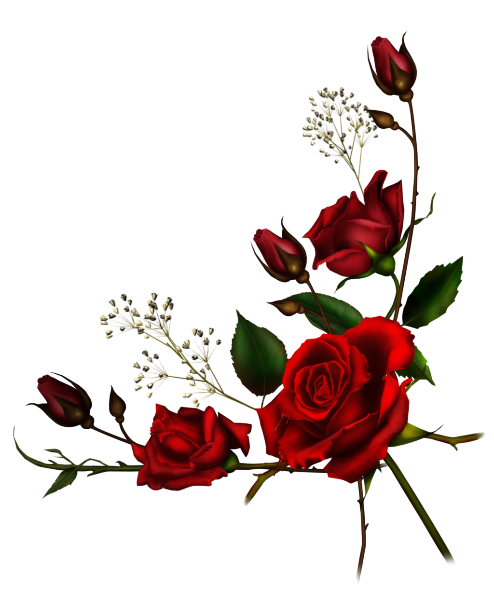 উপস্থাপনায়:  `
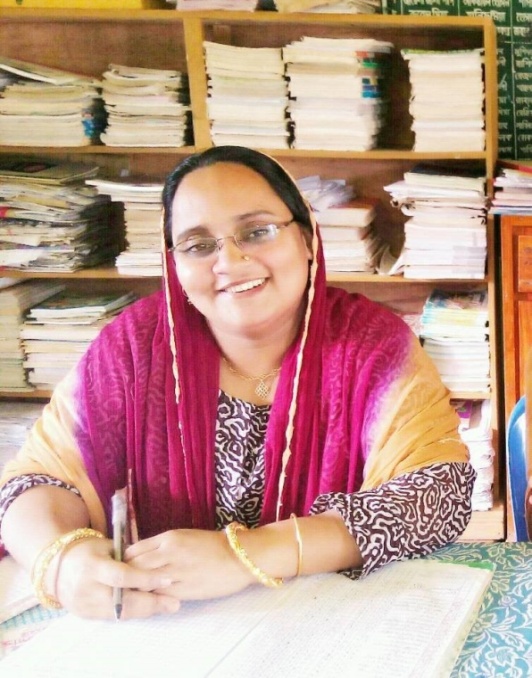 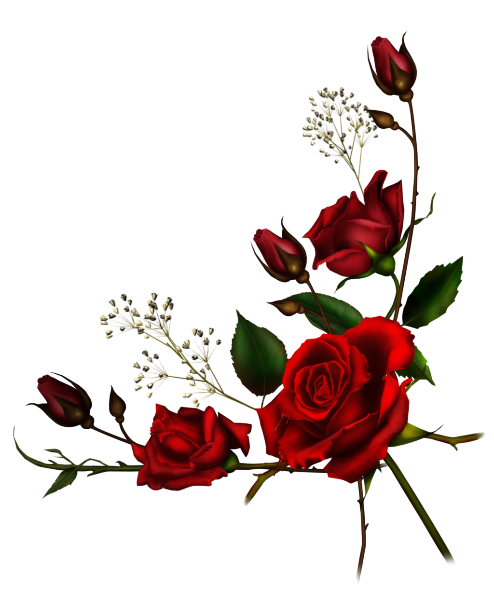 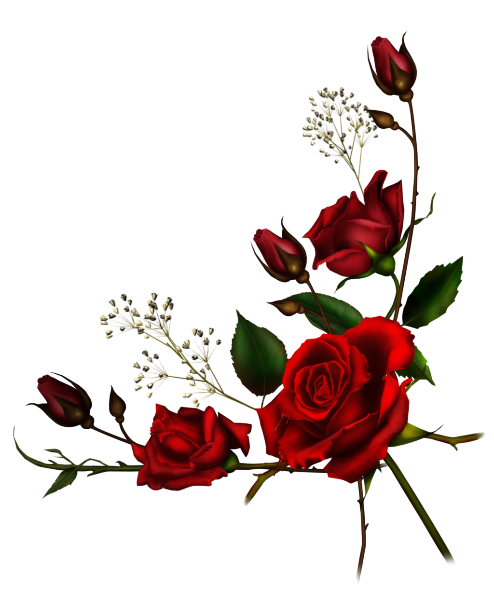 মোছাঃ সামছুন্নাহার 
                     এম.এ (ইতিহাস)
             প্রধান শিক্ষক
      
পাঠানপাড়া কুনাট সরকারি প্রাথমিক বিদ্যালয় 
                তাহিরপুর, সুনামগঞ্জ ।
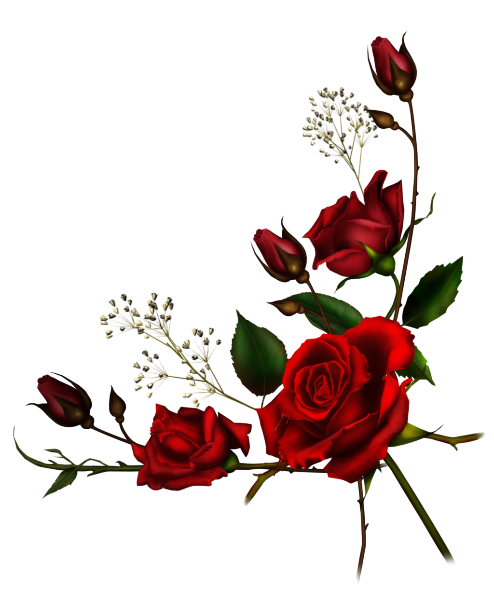 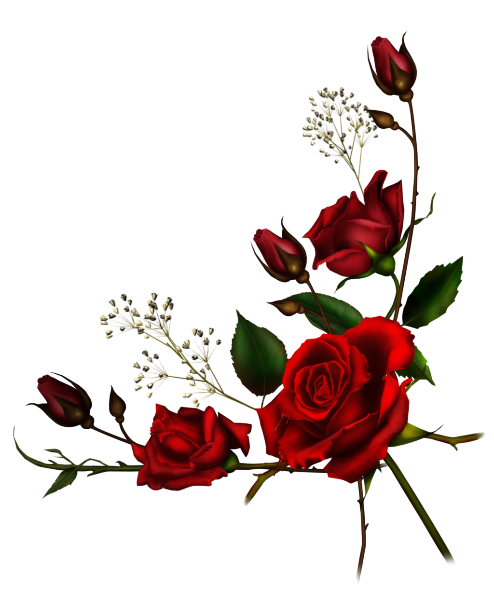 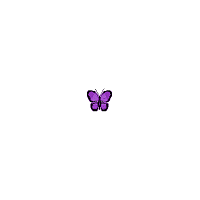 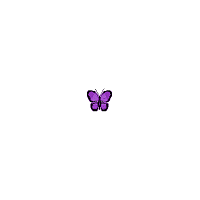 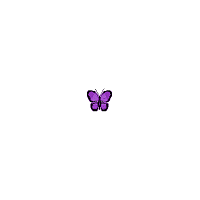 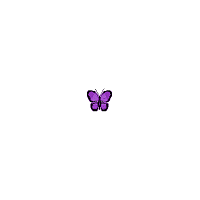 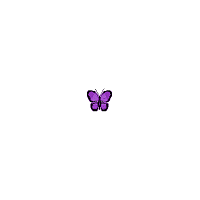 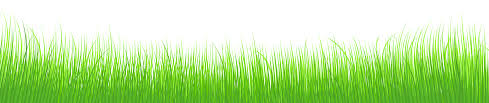 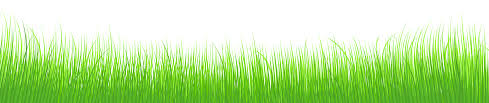 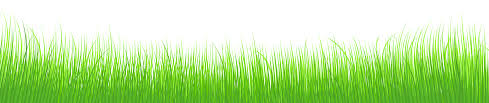 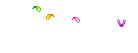 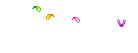 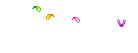 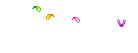 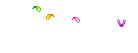 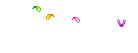 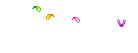 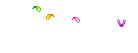 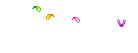 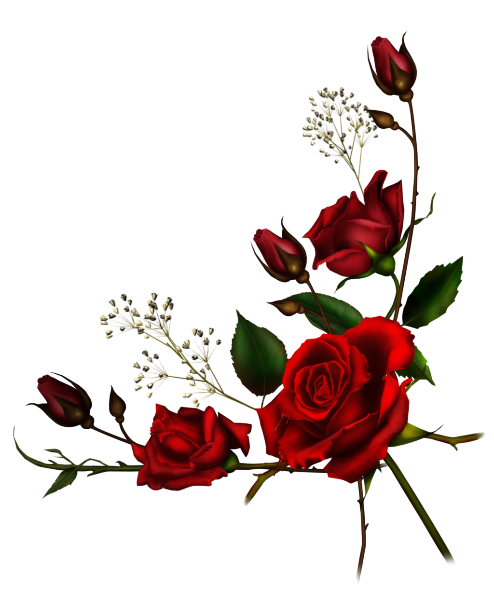 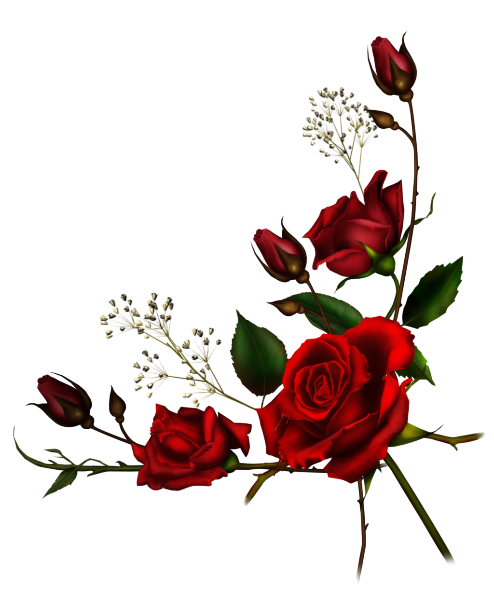 পাঠ পরিচিতিঃ
           শ্রেনিঃ পঞ্চম
           বিষয়ঃ  প্রাথমিকবিজ্ঞান।      
অধ্যায়ঃ  দ্বিতীয়
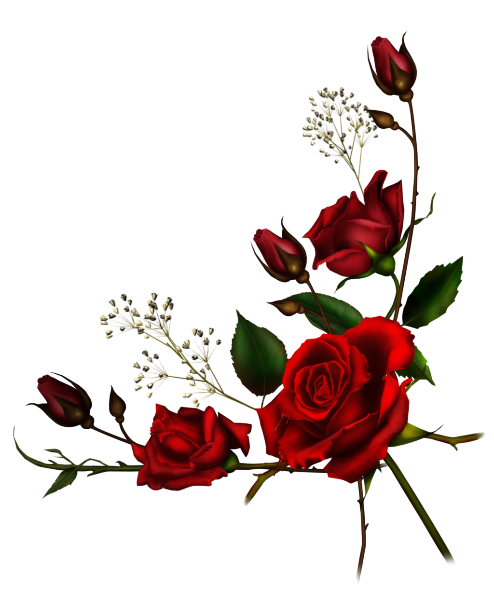 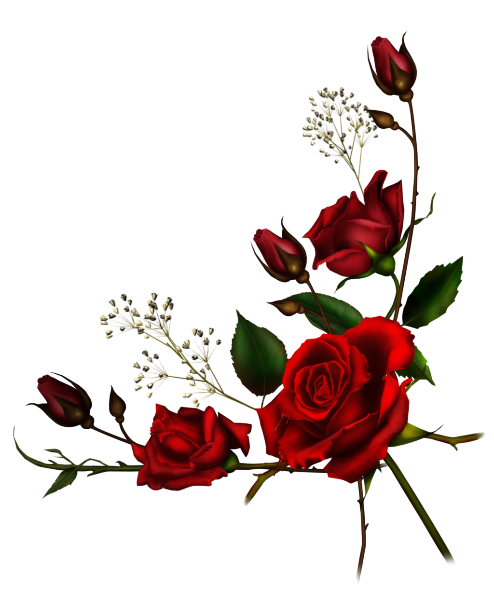 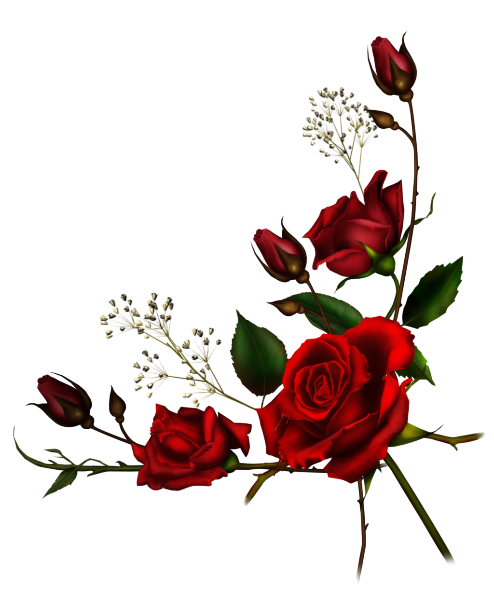 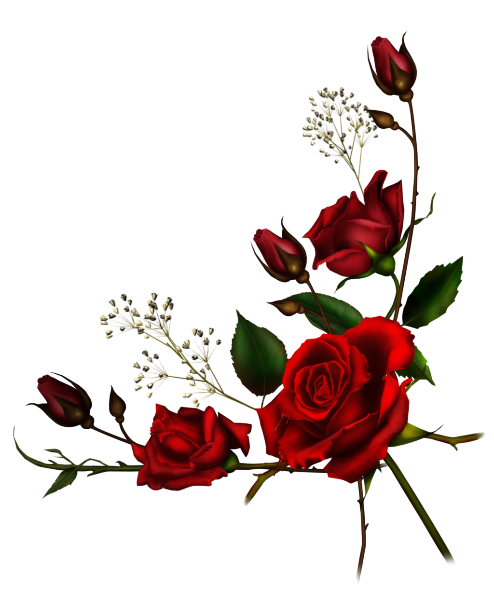 এসো  আমরা ছবি দেখি।
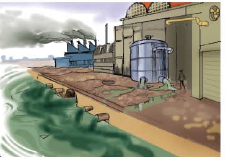 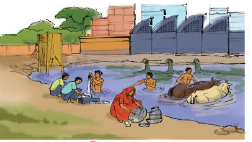 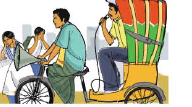 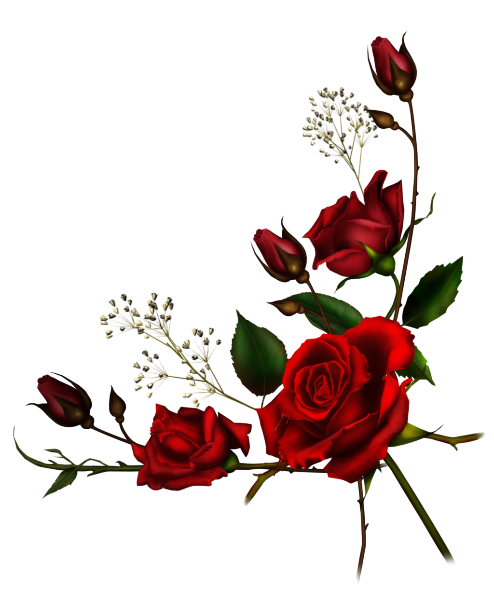 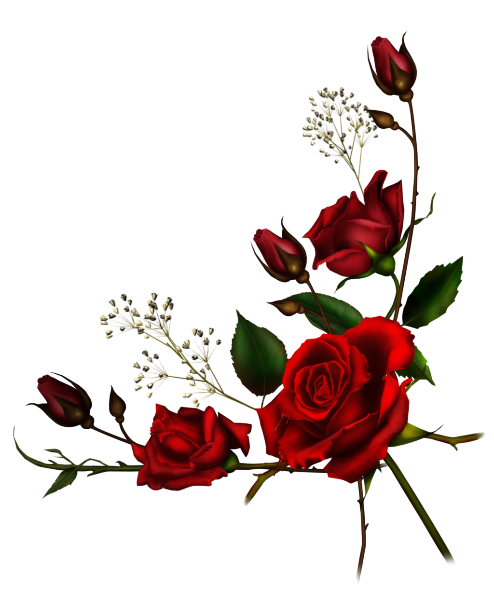 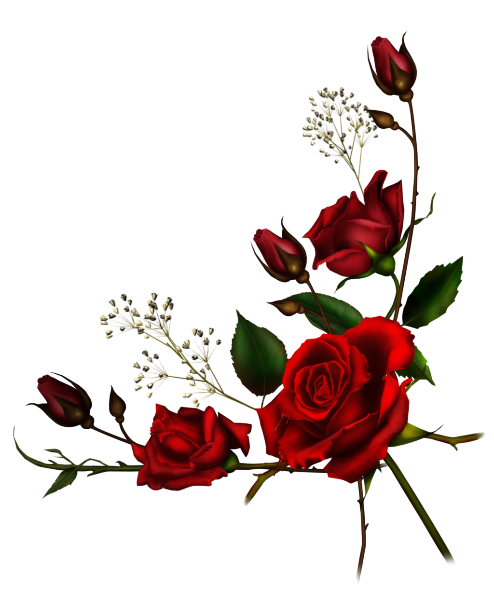 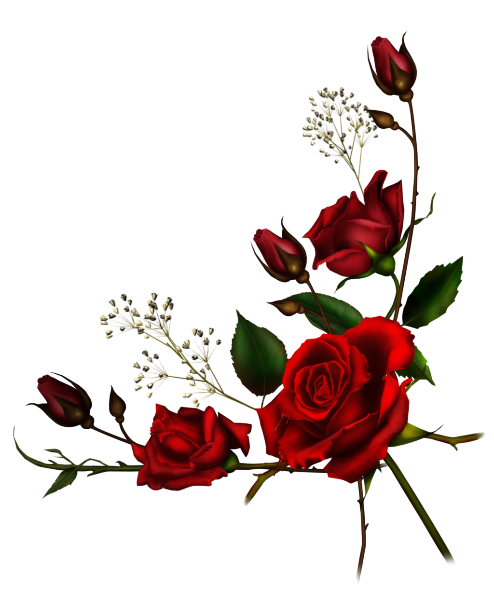 আজকের পাঠঃ পরিবেশ দূষণ
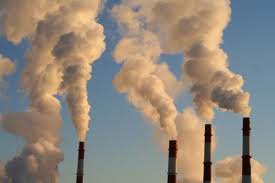 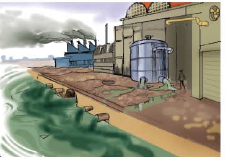 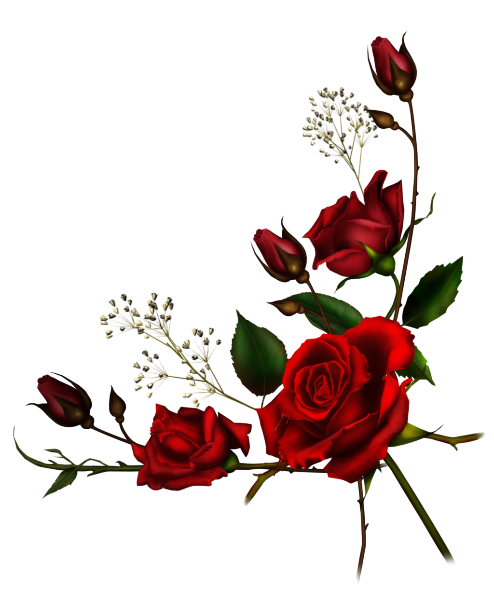 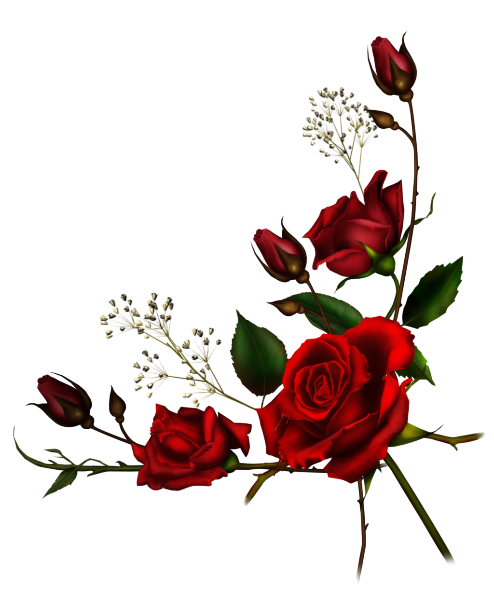 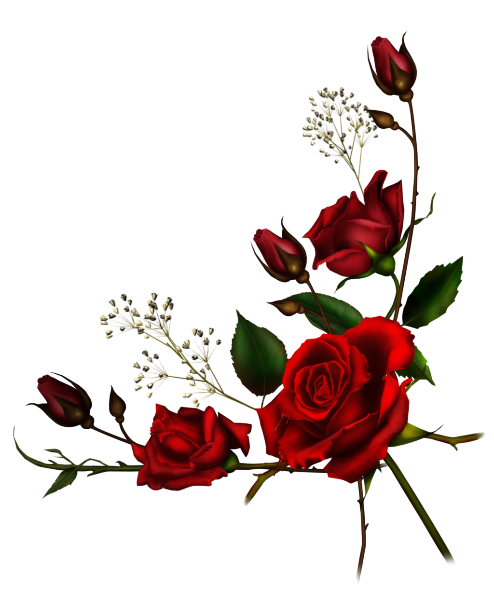 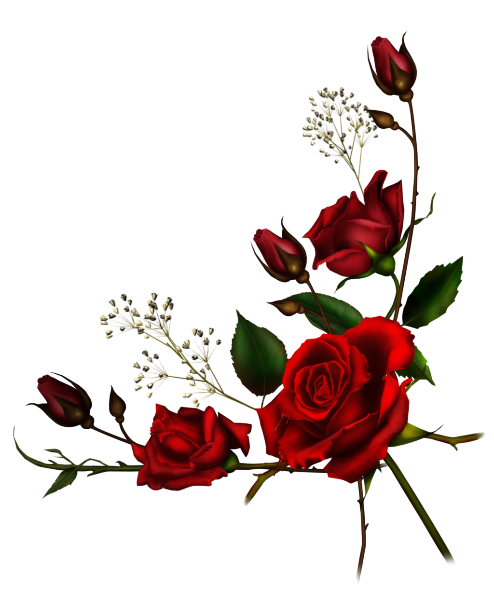 শিখনফল
১.২.১ পরিবেশ দূষণ কী তা বলতে পারবে।
১.২.২ পরিবেশ দূষণের কারণ বলতে পারবে।
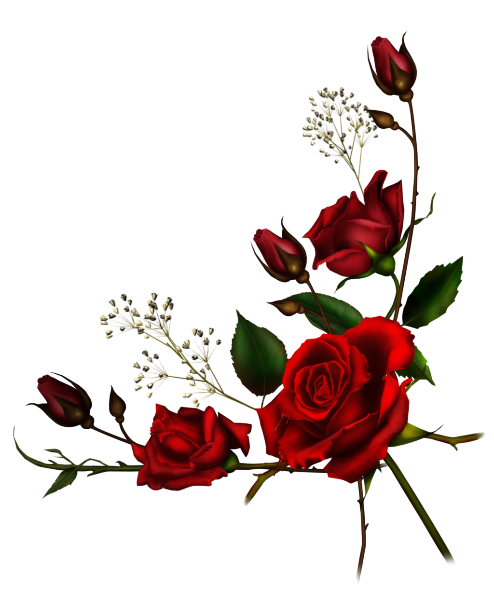 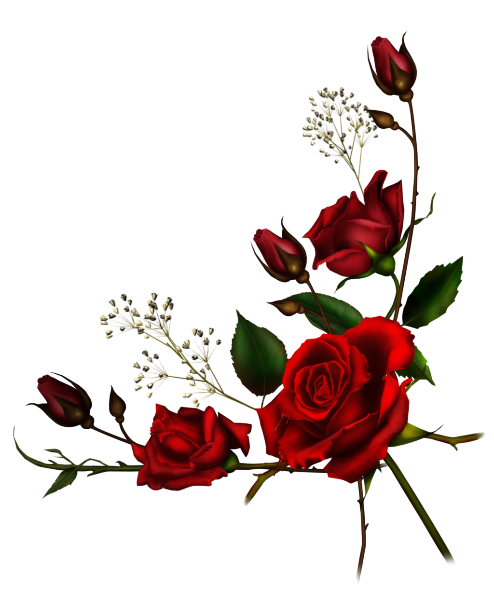 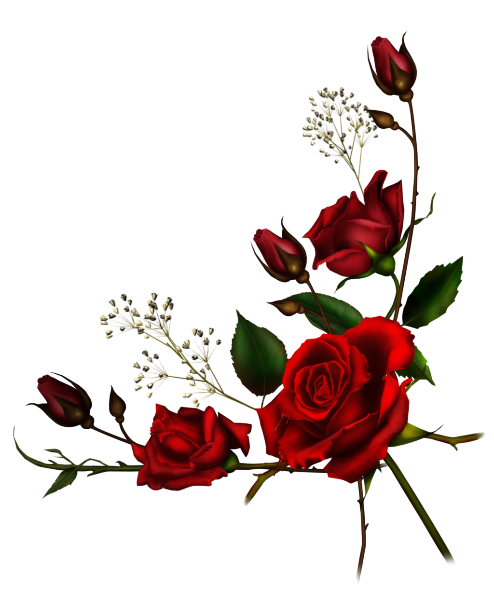 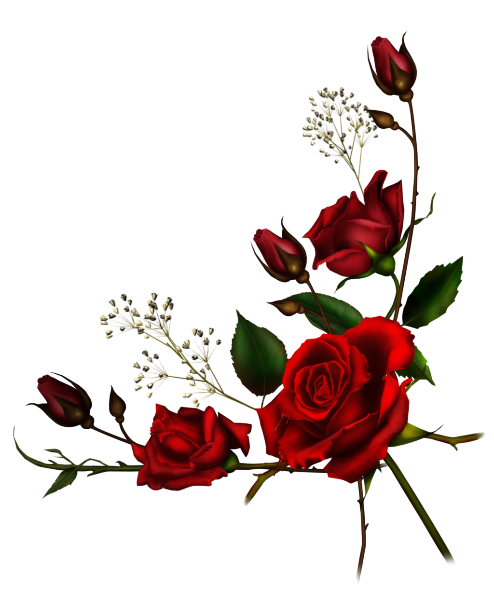 ছবি দেখে আমরা কী বুঝতে পেরেছি ?
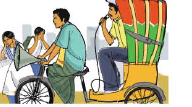 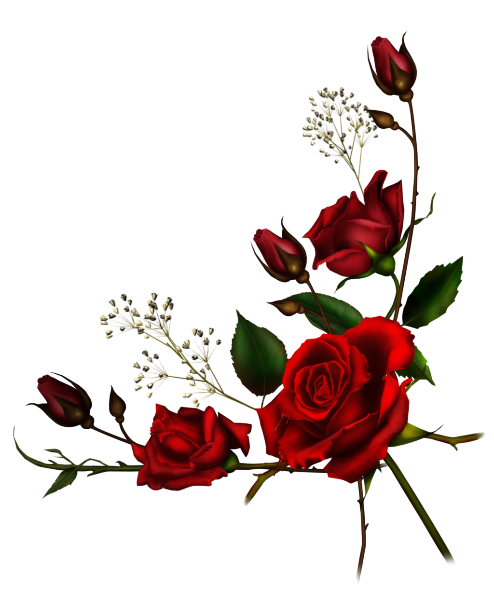 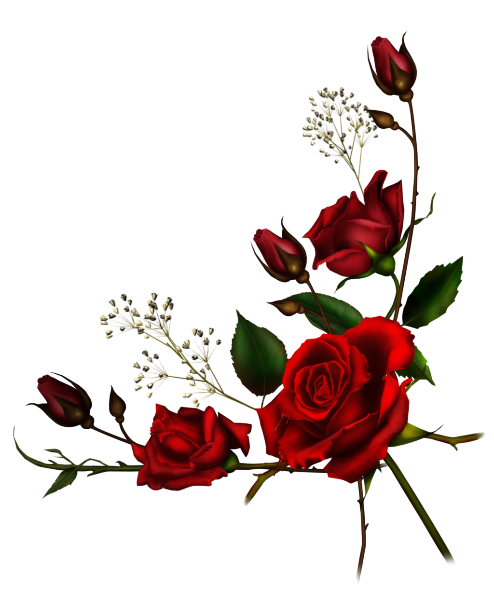 শব্দ দূষণ
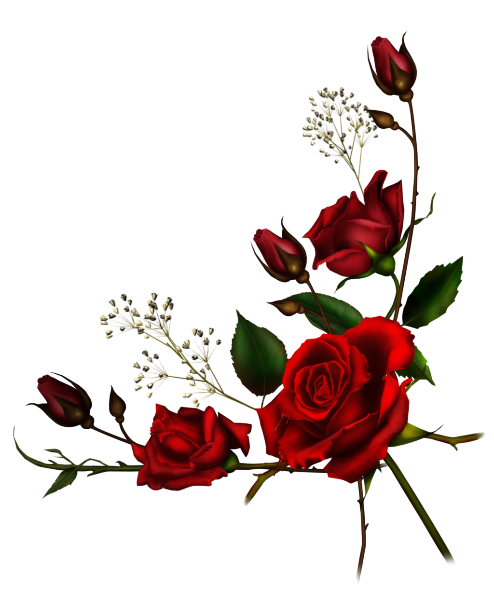 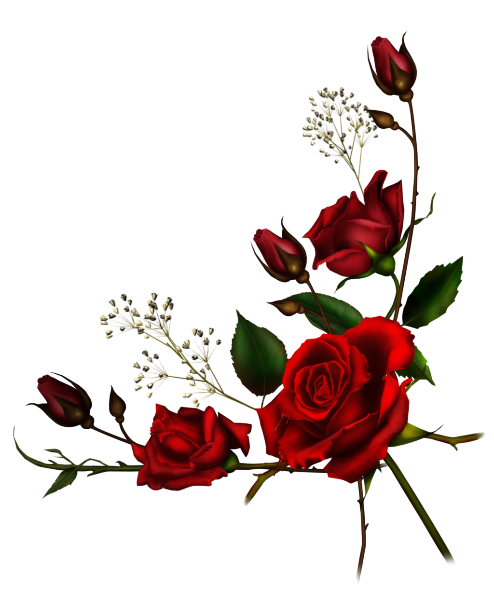 ছবি দেখে আমরা কী বুঝতে পারছি ?
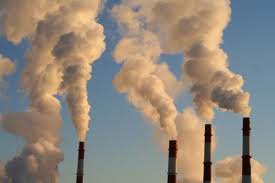 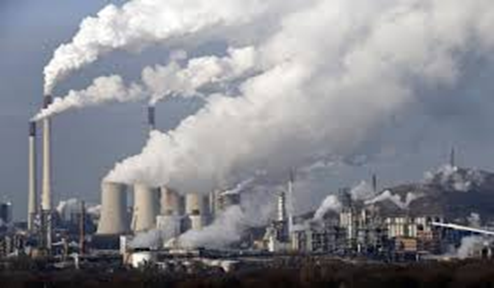 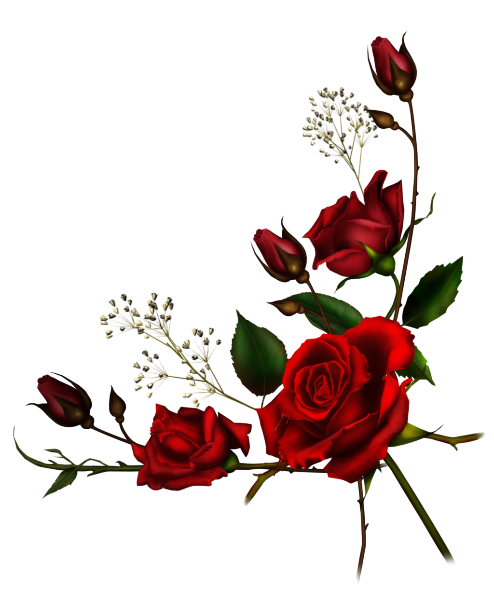 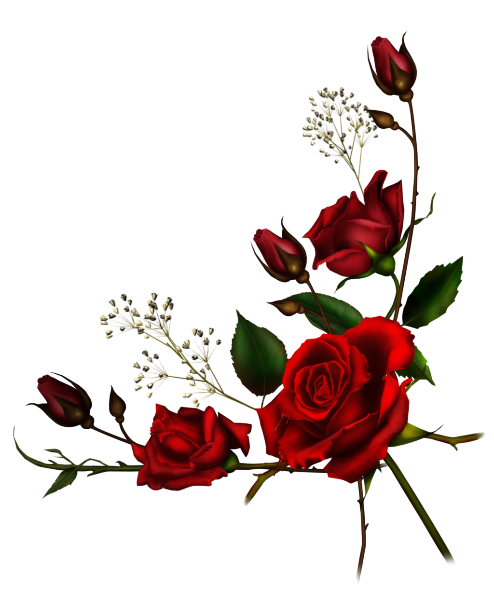 বায়ু দূষণ
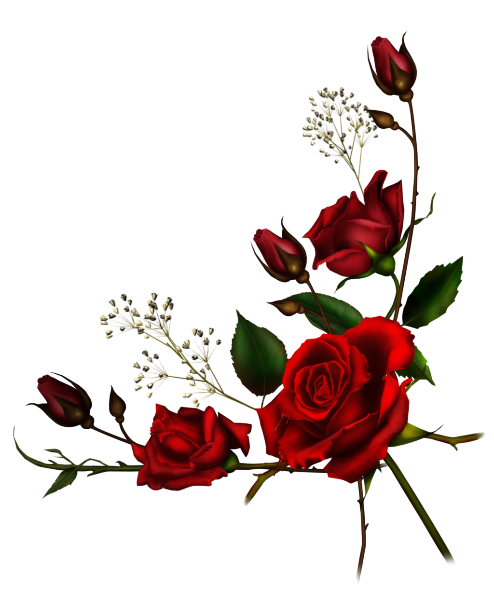 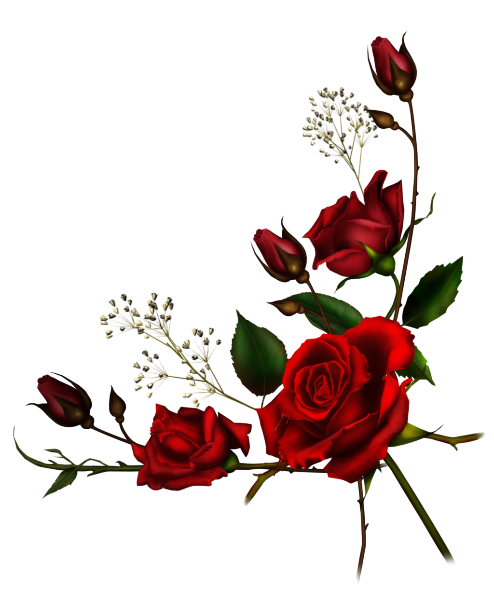 ছবি দেখে আমরা কী বুঝতে পেরেছি ?
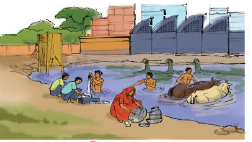 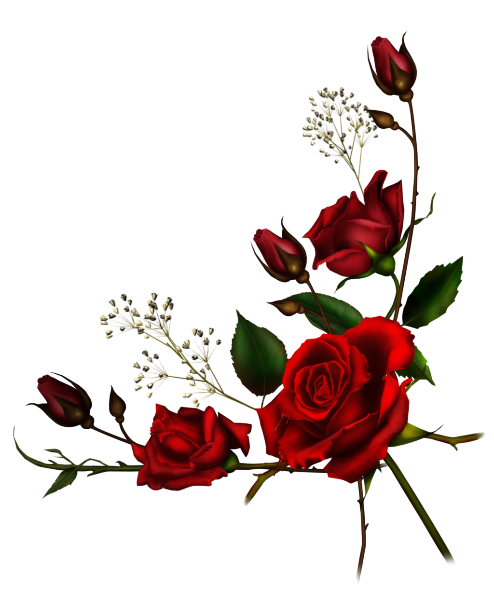 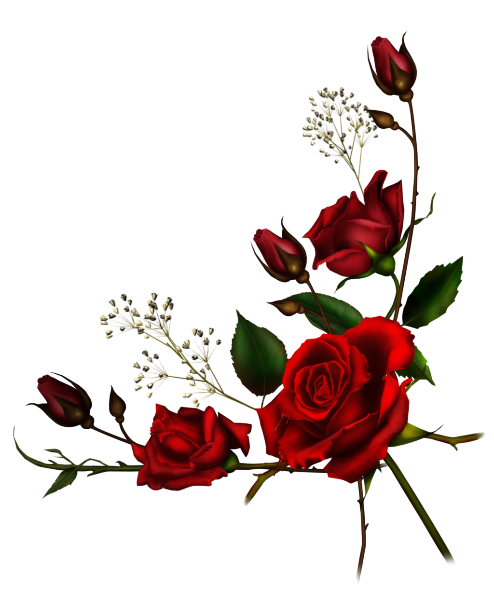 পানি দূষণ
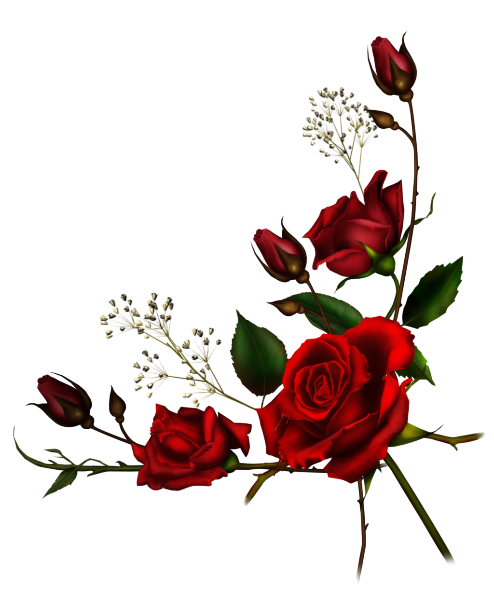 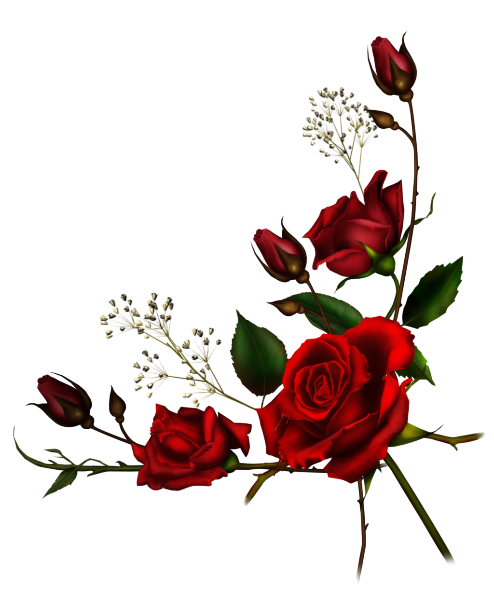 ছবি দেখে আমরা কী বুঝতে পেরেছি ?
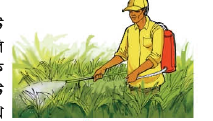 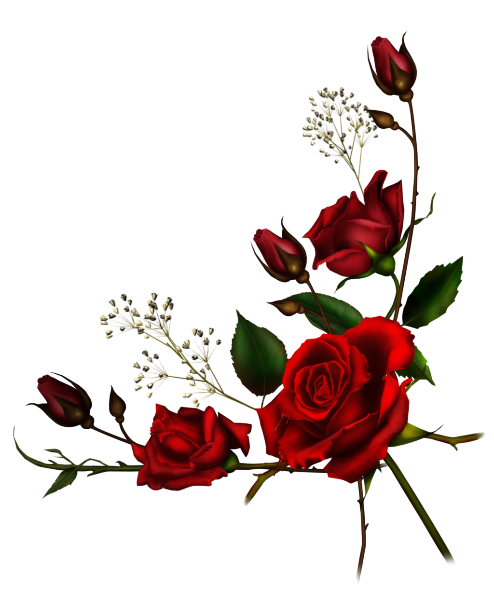 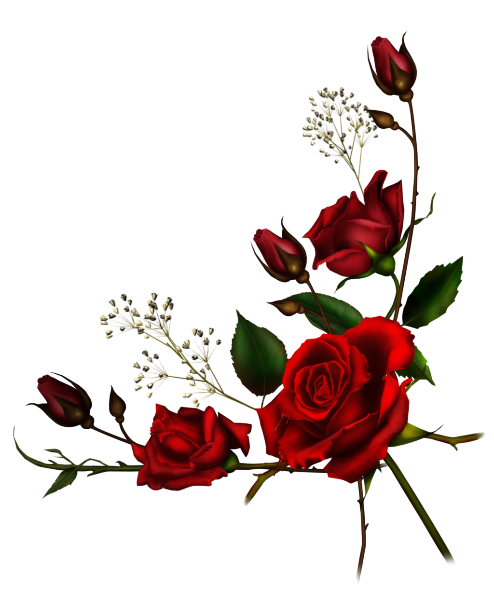 মাটি দূষণ
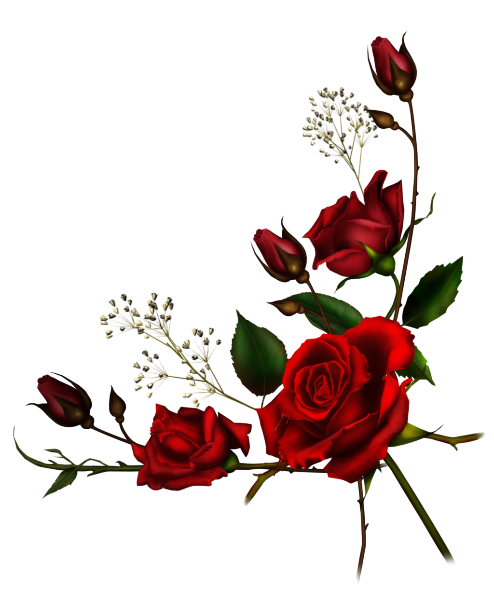 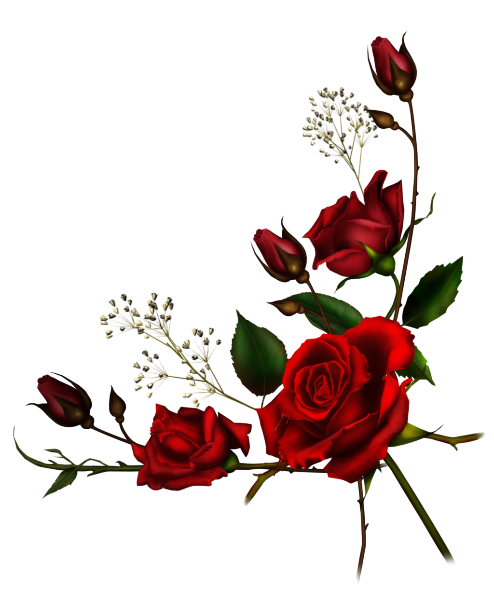 পাঠটির সাথে সংযোগ
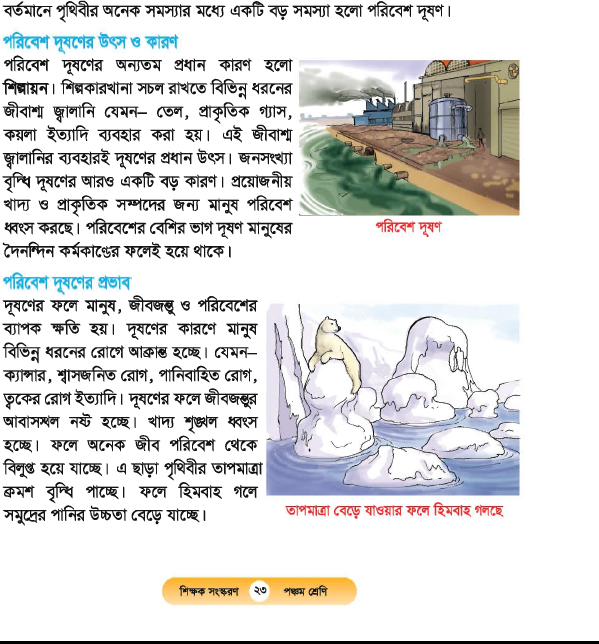 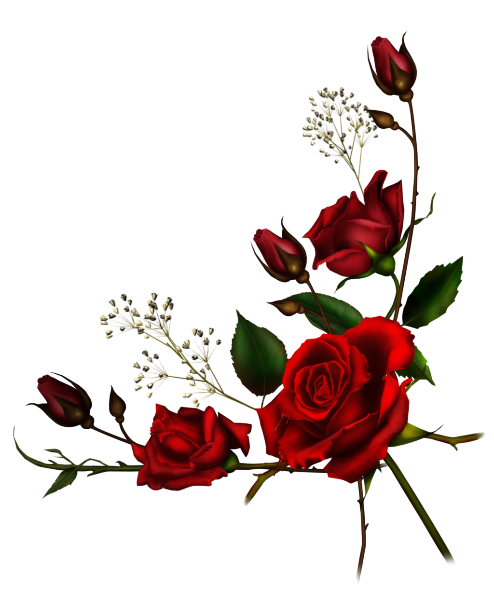 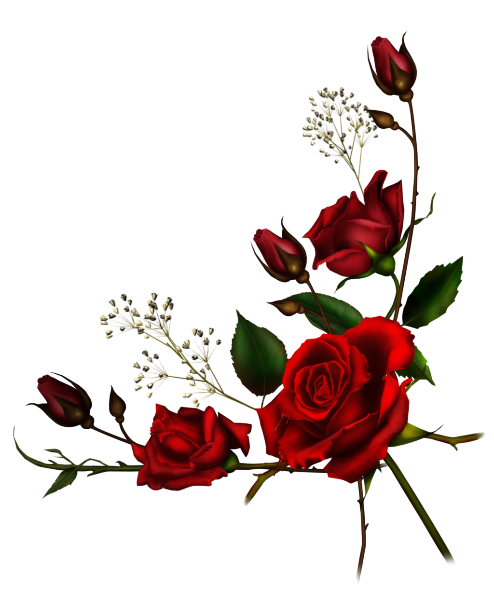 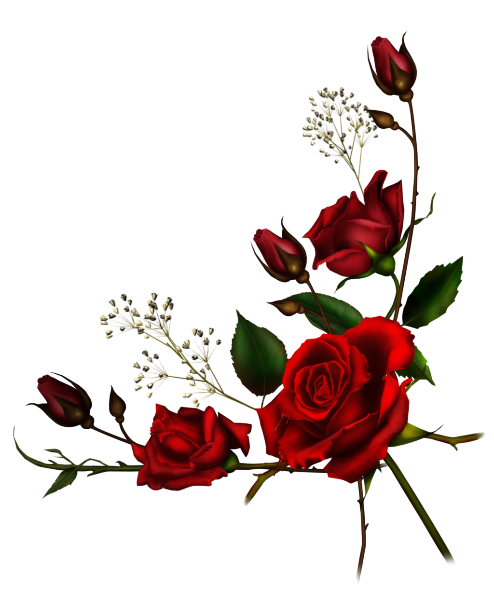 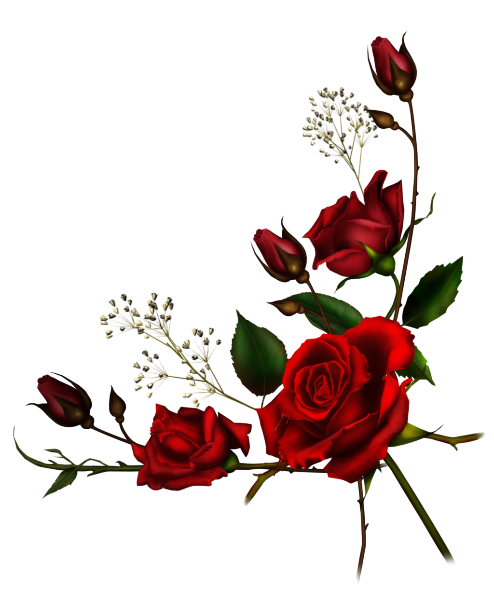 মূল্যায়নঃ
১। পরিবেশ দূষণ কী?
২ । পরিবেশ দূষণের দুটি কারণ বল।
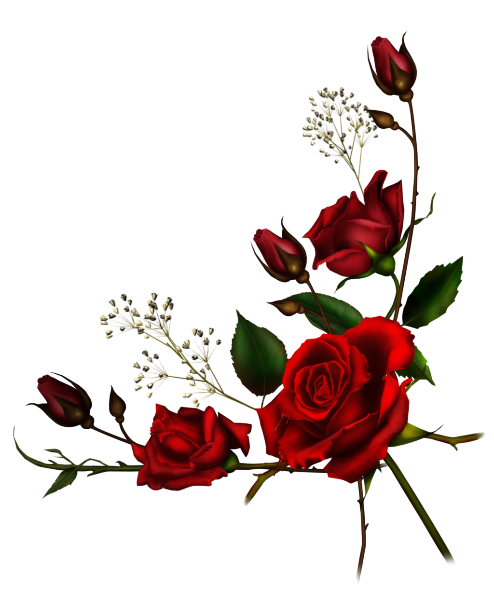 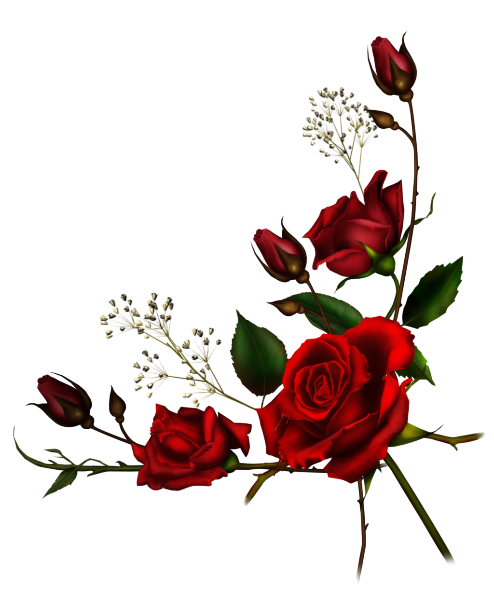 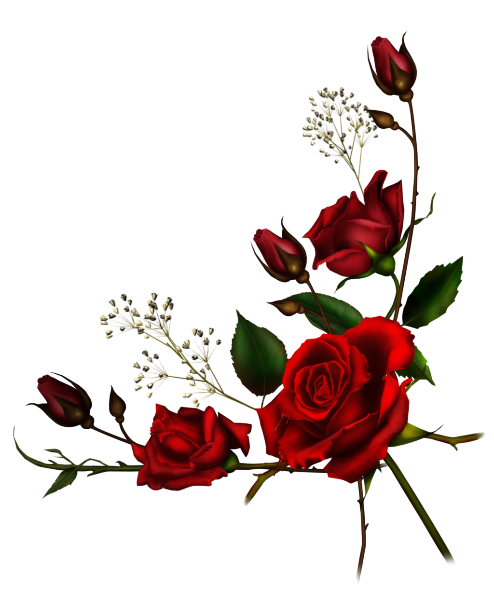 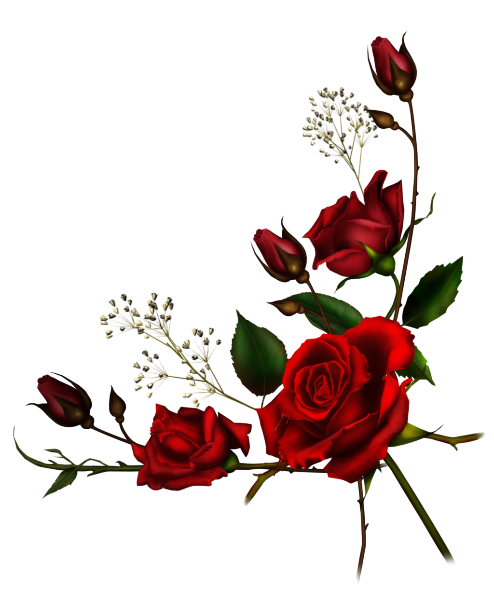 বাড়ির কাজ
পানি দূষণের ৩টি কারণ শিখে আসবে।
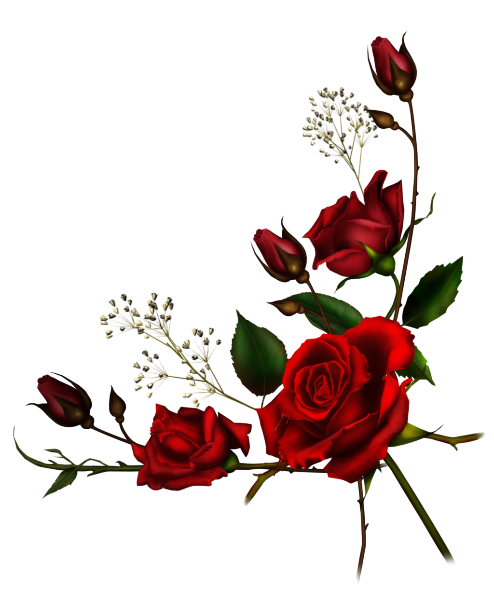 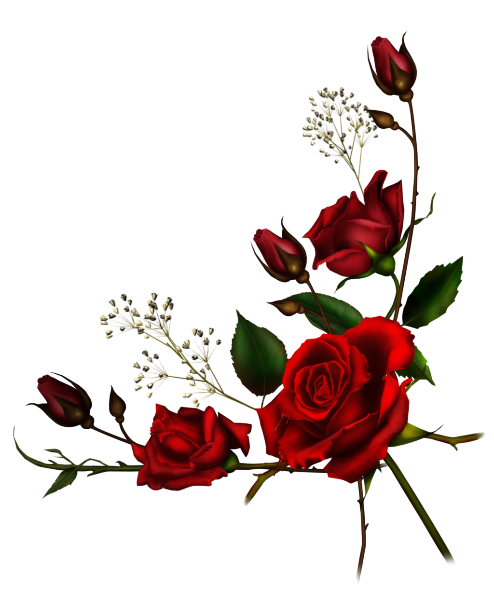 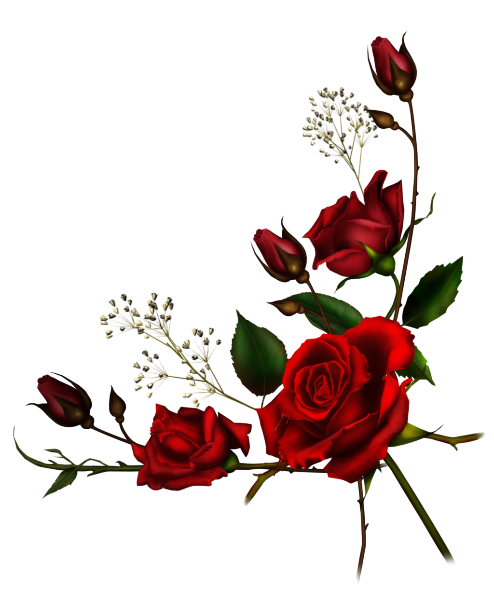 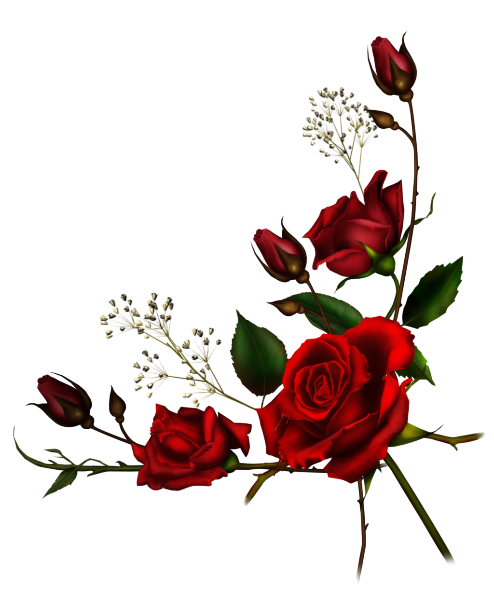 ধন্যবাদ
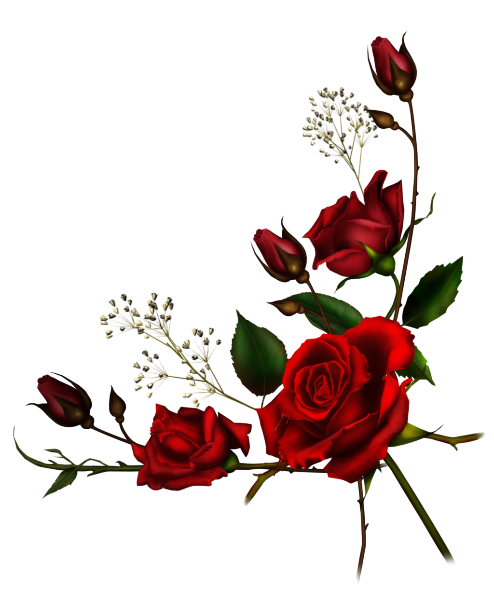 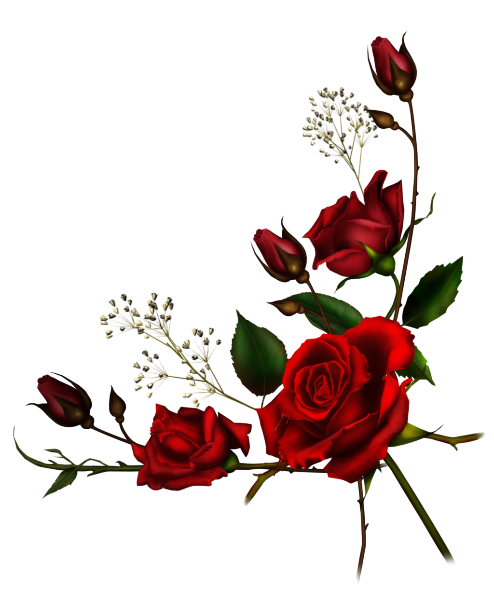